Nano-architecting of OPV’s planar heterojunction
Created by Ramon Munoz
Under the Auspices of Jayan Thomas, Ph.D
Optical Sciences, University of Arizona
NASA Space Grant Consortium Symposium 
April 17th, 2010
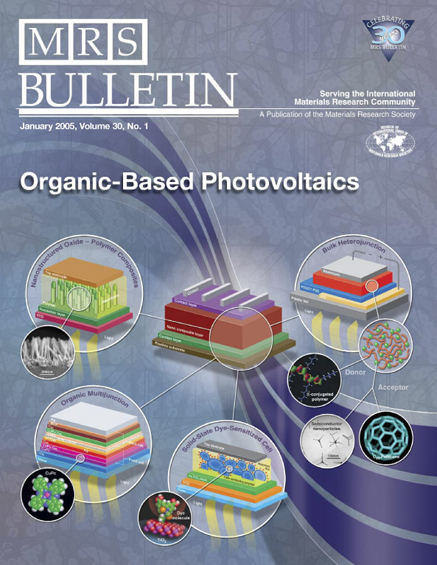 John E. Bartlett, “The Effects of the Financial Crisis on Photovoltaics:  An Analysis of Changes in Market Forecasts from 2008 to 2009”, NREL, 2009.
What is our reality?
P. Maycock, PV News (February 2003).
[Speaker Notes: Figure 2.World photovoltaic module production (megawatts), total consumer and commercial use, per country.]
R.M. Margolis, “Photovoltaic Technology Experience Curves and Markets,” NCPV Solar Program Review Meeting, Denver, CO (2003).
M.A. Green, “Third generation photovoltaics: concepts for high efficiency at low cost,” Proc. Electrochem. Soc. 10 (2001) p. 3.
[Speaker Notes: Figure 5.Cost-efficiency analysis for first-, second-, and third-generation photovoltaic technologies (labeled I, II, and III, respectively).Region IIIa depicts very-high-efficiency devices that require novel mechanisms of device operation. Region IIIb—the region in which organic PV devices lie—depicts devices with moderate efficiencies and very low costs.
20]
What are Organic Based Thin Film Photovoltaics?
Sean E.Shaheen, “Organic-Based Photovoltaics: Toward Low-Cost Power Generation,” MRS Bulletin, January 2005
Why nano-architect the active layer?
StephenY.Chou, “Imprint of sub-25 nm vias and trenches in polymers”, UniversityofMinnesota, Minneapolis, 1995.
Why are they the future?
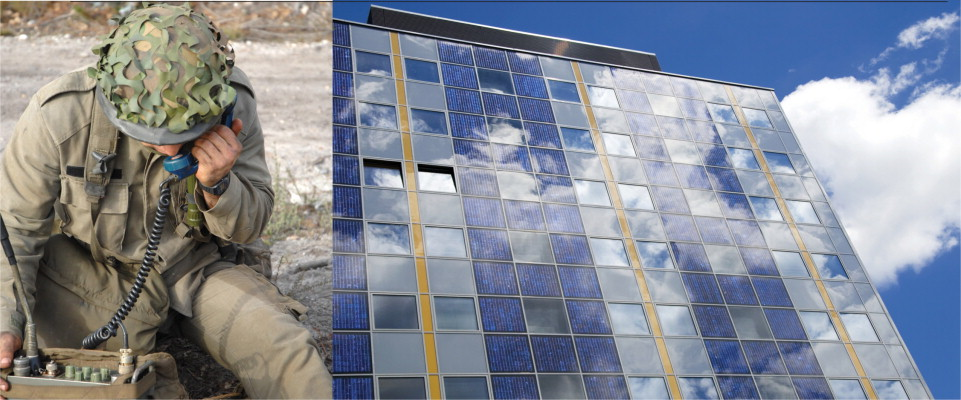 Marsh, George, “PV: make way for the organic movement,” Renewable Energy Focus, 2008.
Eideard, “Konarka starts cranking out “Power Plastic”, October, 2008. <http://eideard.wordpress.com/2008/10/08/konarka-starts-cranking-out-power-plastic/>
Thank you
Thank you to Dr. Jayan Thomas, NASA  Space Grant Consortium, Peyghambarian Research Group, and my parents